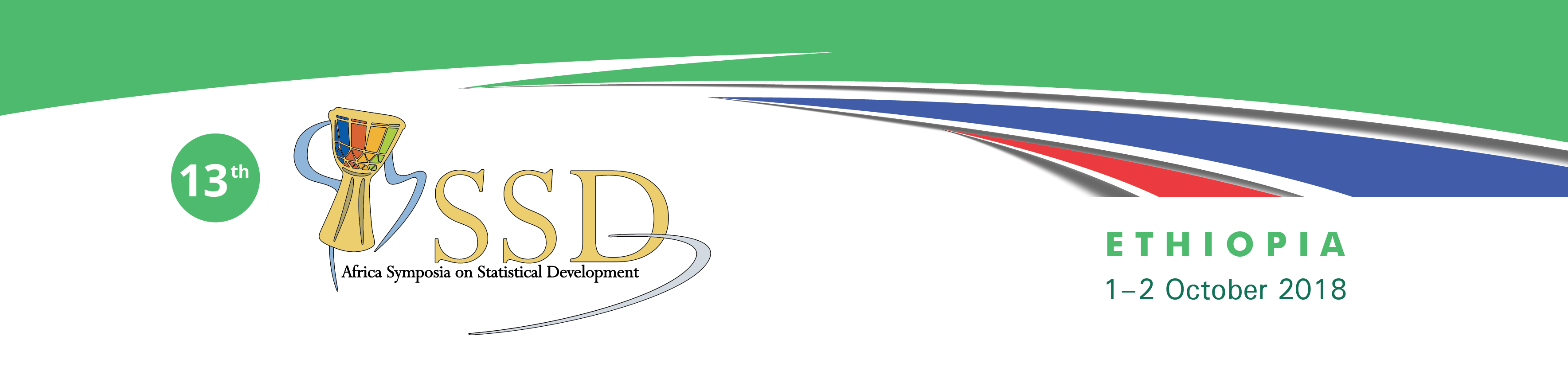 Expérience du Sénégal dans la rénovation des comptes nationaux : engagement politique, processus mis en œuvre et leçons tirées
Quelles sont les motivations du Projet de Rénovation des Comptes Nationaux du Sénégal (PRCN)?
Disposer d’une nouvelle année de base des comptes nationaux conforme au Système de comptabilité nationale des Nations unies (SCN 2008), reflétant au mieux les structures actuelles de l’économie Sénégalaise et le niveau des agrégats macro-économiques;
Servir de cadre de référence pour la conception, le suivi et l’évaluation des politiques publiques en particulier le Plan Sénégal Emergent (lancé en 2014);
Adopter les nouvelles classifications en vigueur sur le plan international
Adopter le Module ERETES pour l’élaboration des comptes nationaux.
Quelles sont les conditions préalables pour  la rénovation des comptes?
Une volonté politique
Des ressources humaines de qualité
La disponibilité des données nécessaires
Une bonne organisation
Conditions préalables pour la rénovation des comptes nationaux
Volonté politique: 
Le Projet de Rénovation des Comptes Nations (PRCN) est institué par arrêté du Ministre de l’Economie, des Finances et du Plan (MEFP)
Financement du Projet à hauteur de 3 milliards FCFA par l’Etat, soit 5.1 millions $ US
RGE (Recensement général des Entreprises) et enquêtes 
Logistiques et matériels informatiques 
Paiement du personnel contractuel
Communication et achats de prestations de service 
Cérémonies de lancement du RGE et de restitution des résultats du CAB (Changement d’année de base) présidées par le Président de la République
Conditions préalables pour  rénovation des comptes
Ressources humaines : 
Mobilisation de vingt-quatre (24) Experts 
16 nouvelles recrues (ISE, ITS et ISD)
Huit (08) comptables nationaux totalisaient entre 5 et 10 ans d’expérience dans la réalisation des comptes nationaux
Un Expert international en comptabilité national pris en charge par le gouvernement du Sénégal puis par le FMI  (à temps partiel)
Conditions préalables pour  rénovation des comptes
Données de bases : 
Recensement général des entreprises (RGE)
Enquête nationale sur l’emploi au Sénégal (ENES 2015) ;
Enquête cadre sur la pêche continentale ;
Etude sur les paramètres techniques de l’agriculture et de l’élevage ;
Enquête « Listening to Senegal » (L2S) qui fournit notamment des données sur la consommation des ménages par produit, pour l’année 2014 ;
Enquête agricole annuelle (réalisée par le Ministère de l’agriculture)
Différentes sources de données administratives (Balance des paiements, statistiques des finances publiques, statistiques douanières, débarquements des pêches artisanales et industrielles ; production contrôlée de produits forestiers ; effectifs du cheptel, statistiques sur la production minière, les documents comptables des entreprises, etc.)
Conditions préalables pour  rénovation des comptes
Organisation pratique : 
Mise en place d’un Comité de pilotage (orientations et financements)
Unité de gestion du Projet 
Unité opérationnelle du Projet : bras technique du Projet
Une unité support chargé des affaires administrative
Mise en œuvre technique
Stratégie 
Responsabilisation de chaque membre de l’Unité opérationnelle sur un/des domaine (s) précis
Mise en place de sous-groupes de travail thématique avec les structures partenaires 
Identification des changements conceptuels à apporter (nouveautés du SCN2008)
Utilisation du module informatique ERETES pour l’élaboration des comptes nationaux 
Accompagnement d’AFRISTAT et d’un Expert court terme du FMI (sur certaines étapes clés)
Mise en œuvre technique
Méthodes 
Renforcement des capacités matérielles, humaines, financières et informationnelles
Adaptation des nouvelles nomenclatures d’activités et de produits
Élaboration des méthodologie pour la mise en œuvre des nouveautés du SCN 2008 
Collecte et traitement des sources 
Suivre la démarche d’élaboration des comptes sous ERETES
Atelier de validation technique
Mise en œuvre technique
Principaux impacts 
 le Produit intérieur brut (PIB) est ressorti à 9 775 milliards FCFA, en hausse de 29,4%, comparativement à son niveau de 2014 évalué selon l’ancienne base de 1999
la consommation finale et l’investissement en valeur ont augmenté respectivement de 22% et 18,1%, par rapport à la base de 1999
le poids du tertiaire a enregistré une augmentation passant de 52% à 54%, comparativement aux résultats des comptes nationaux de 2014 en base de 1999
le poids des taxes s’est replié en s’établissant à 10,8% du PIB contre 12,8% dans l’ancienne base
Mise en œuvre technique
Profil du pays
Mise en œuvre technique
Utilisations des résultats 
Les résultats du changement d’année de base ont été utilisés pour le cadrage macro-économique de l’année 2018. 
Ils sont également utilisés pour la surveillance multilatérale par la Commission de l’Union Economique et Monétaire Ouest Africaine (UEMOA) ainsi que la Banque Mondiale et le FMI pour le suivi de l’activité économique du pays.
Le nouveau PIB a permis d’élargir l’espace budgétaire.
Mise en œuvre technique
Impacts sur les perspectives de financement des plans de développement du pays 
Les résultats du CAB ont permis au Sénégal de se hisser sur les standards internationaux en termes d’évaluation de l’activité économique contribuant fortement à rassurer les investisseurs institutionnels et favoriser la levée plus facilement des financements sur le marché financier. 
En mars 2018, le Sénégal a émis des obligations souveraines (eurobonds) pour un montant de 2,2 milliards de dollars sur les marchés financiers internationaux à des taux "très favorables".
Principaux défis rencontrés et leçons tirées
Plan organisationnelle
Défis: mobilisation des ressources dans des délais très courts et l’exécution des marchés
Leçon apprise :  considérer la rénovation des comptes comme un projet contribue à favoriser la mobilisation des ressources et à faciliter l’exécution des marchés  
Renforcement des capacités  
Défis : plus de la moitié de l’équipe était constituée de nouveaux 
Leçon apprise : une responsabilisation des nouvelles recrues plus un encadrement rapproché est un moyen efficace pour le renforcement de leurs capacités. Aussi, la réalisation du Projet a développé une expertise sénégalaise susceptible d’être partagée avec d’autres pays
Merci